Modelovanie kontextov s účelom objavenia skrytých kontextov
(apríl 2011)
Dušan Zeleník
Mária Bieliková
Získavanie kontextov
?
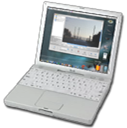 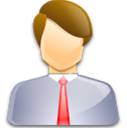 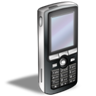 prostredie
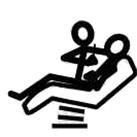 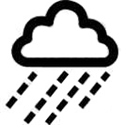 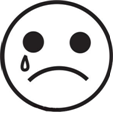 kontexty
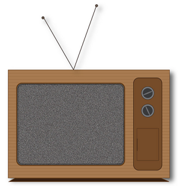 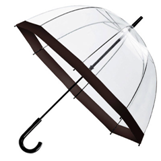 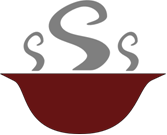 odporúčania
Vzťahy medzi kontextami
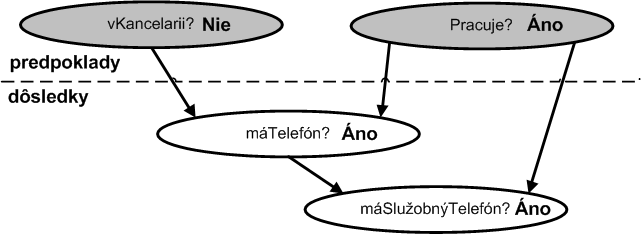 logické vzťahy
pravidlový
	systém
pravdepodobnostné vzťahy
pozorovanie davu
Bayesove siete           
vzťahy podobnosti
ontológia 
inštancie konceptov
(Krause et al., 2007)
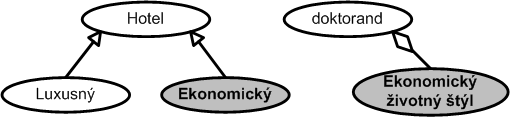 (Xiao et al., 2010)
Ako využiť kontexty?
odporúčanie
	používateľ x položka -> záujem
	používateľ x položka x prostredie -> záujem
	prostredie = lokalita x čas x ... x kontextn-1 x kontextn
adaptácia, automatizácia, predikcia správania
	výber hudby ak je šofér ospalý
	zhasnutie svetla ak človek zaspal
	optimalizácia práce
	zvýšenie čítanosti článkov
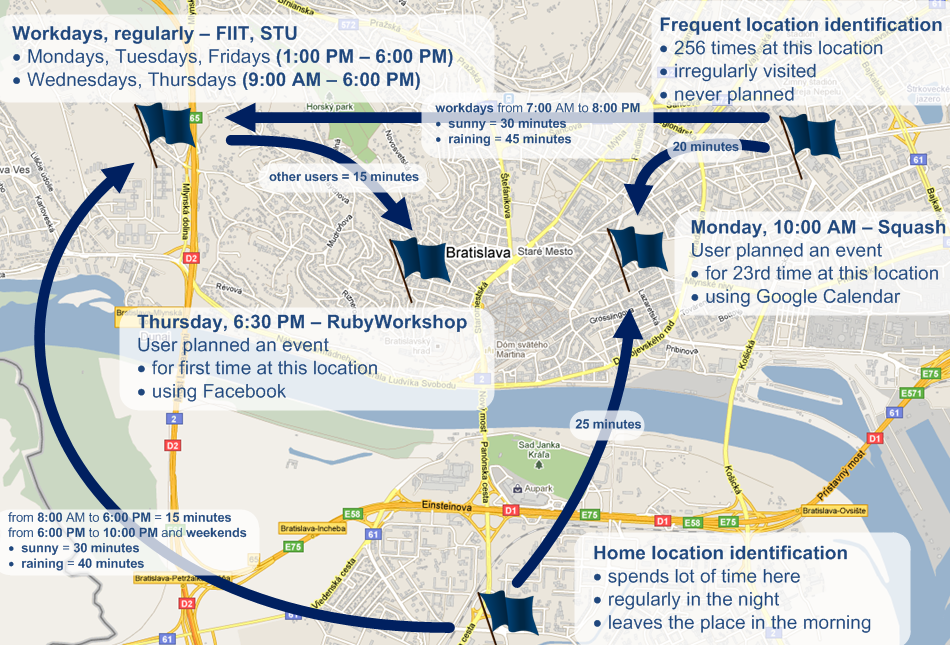 Ako objaviť skryté kontexty?
kontext času
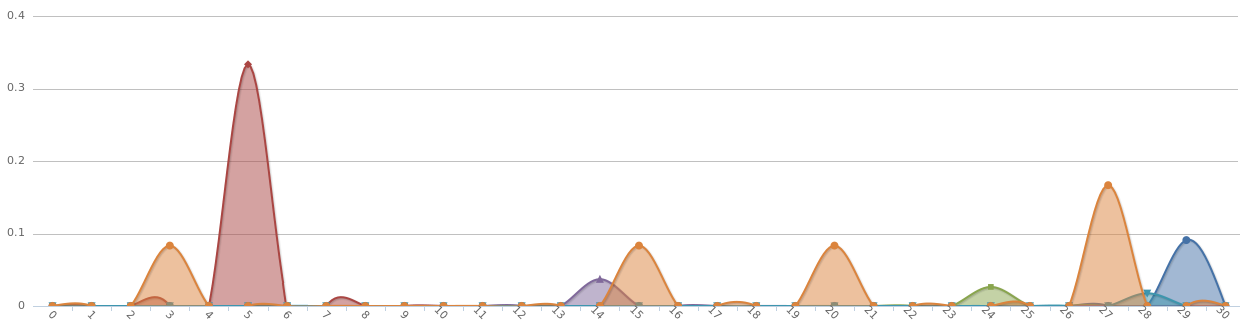 prečítaných z kategórie
???
deň v mesiaci
kontext času x skrytý kontext
K je množina viditeľných/známych kontextov
H je množina skrytých kontextov
Kn → Hm